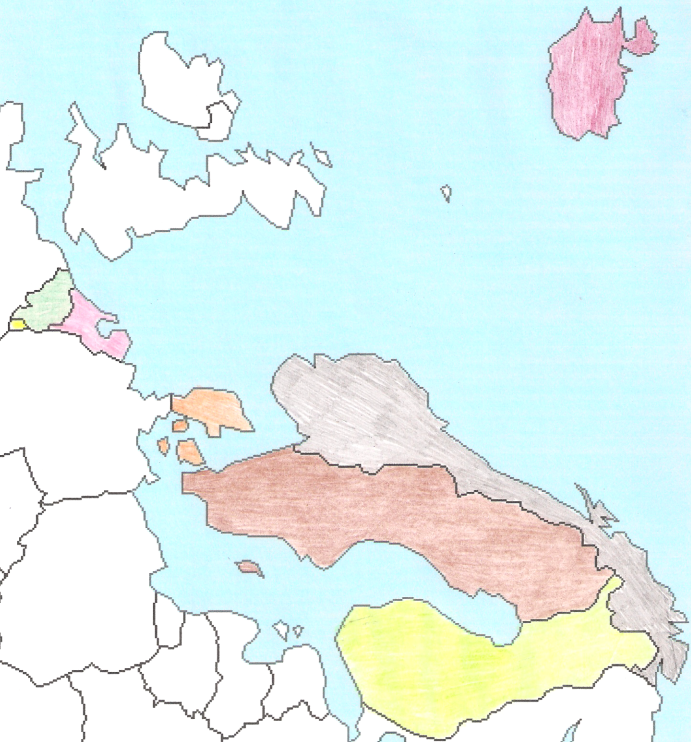 Исландия
Ф и н л я н д и я
Н       о       р       в       е       г       и       я
Ш   в   е   ц   и   я
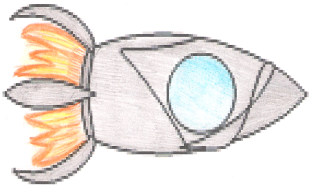 Дания
БеНиЛюкс
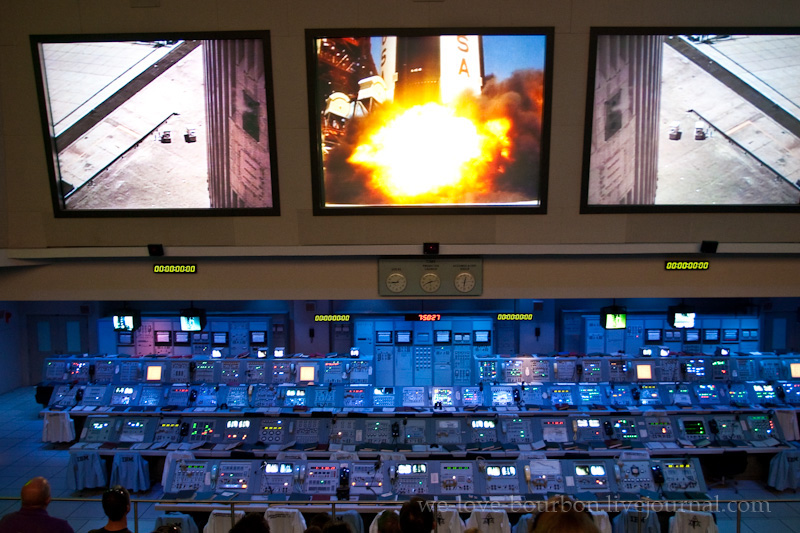 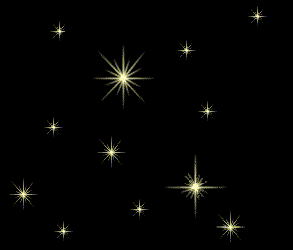 Экипаж показал себя находчивым, любознательным, сообразительным, трудолюбивым.
Центр управления полётов приветствует экипаж корабля 3 «а» класса
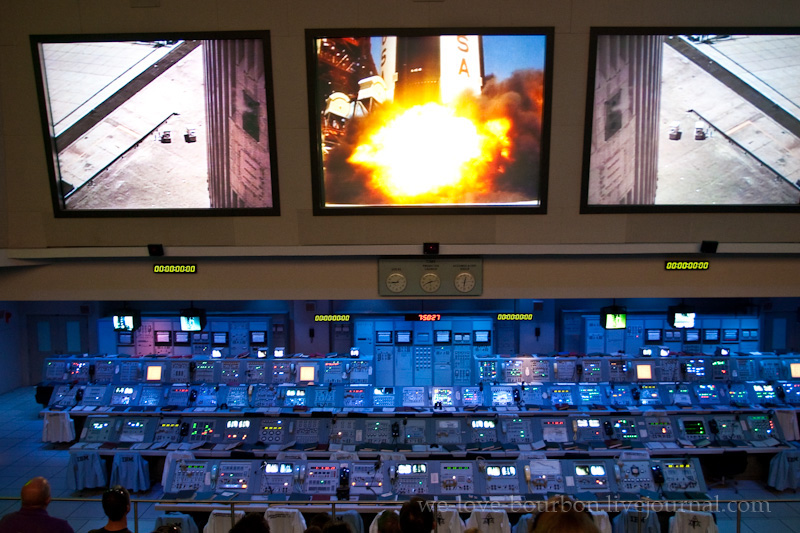 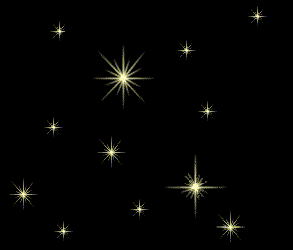 Ребята! С далёкой Галактики мы получили видеосообщение. Нам удалось расшифровать его.
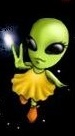 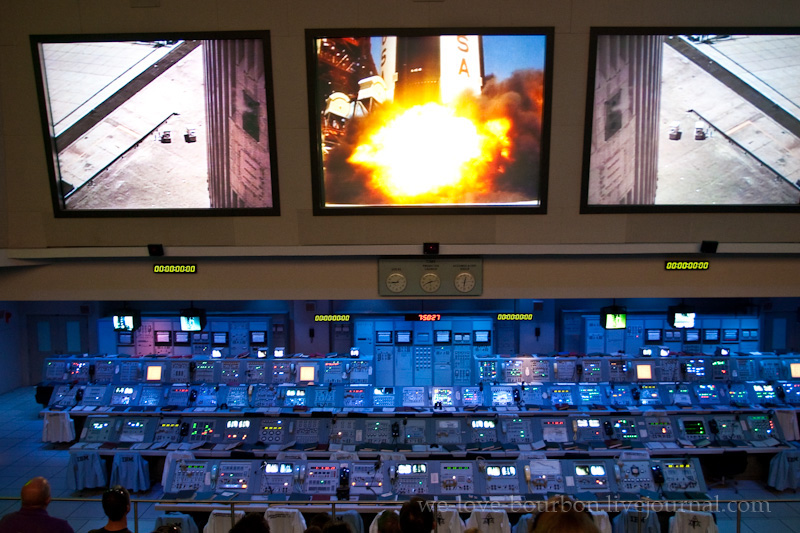 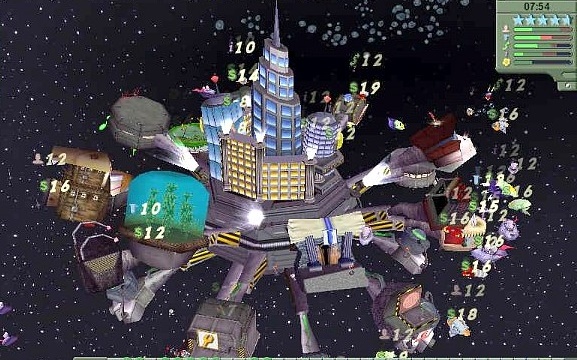 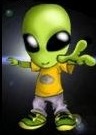 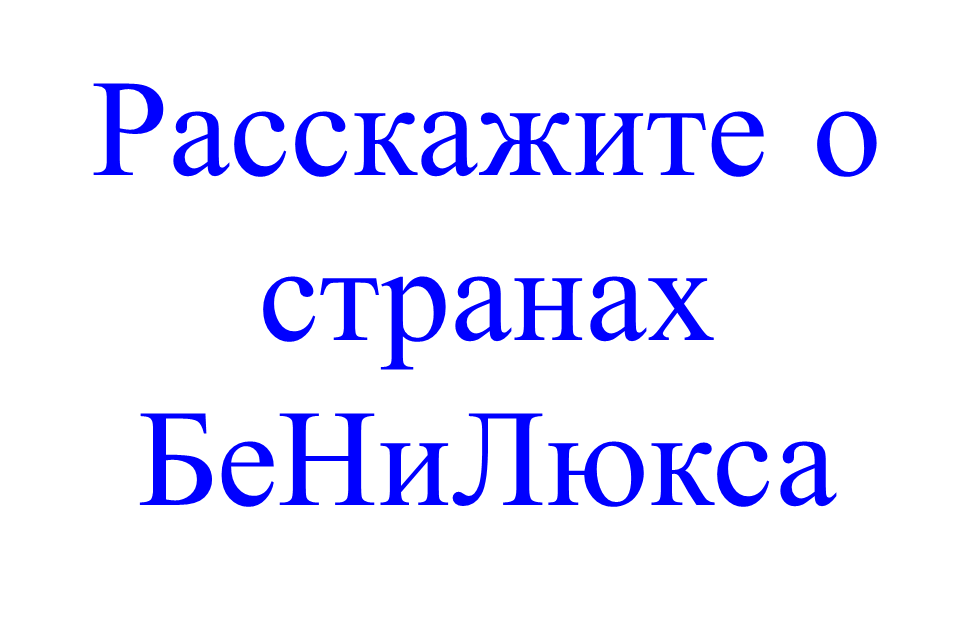      G
   &
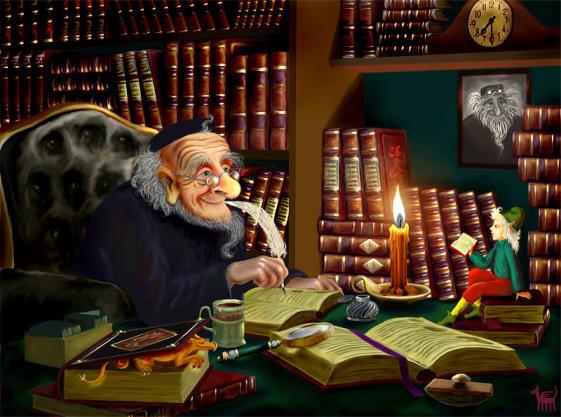 Буклет – это лист, сложенный в несколько страниц, так, что текст можно читать без разрезки, раскрываясь, как ширма.
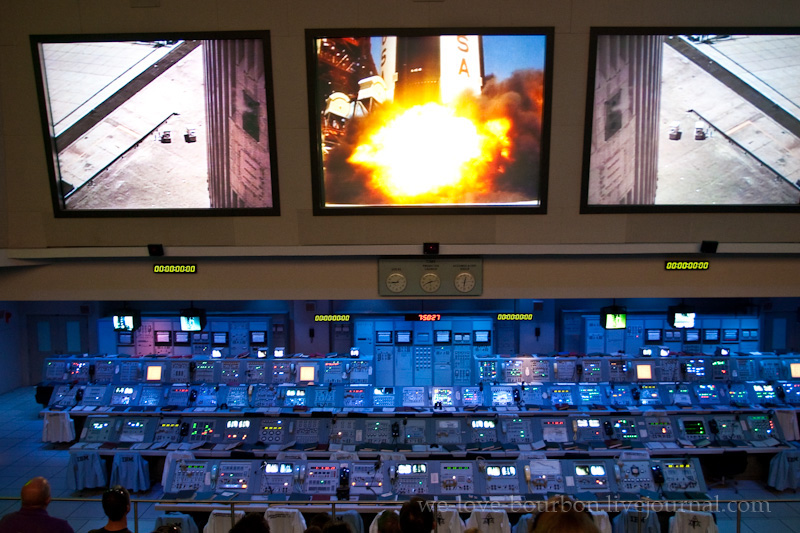 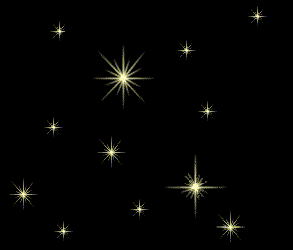 ФИЗКУЛЬТМИНУТКА
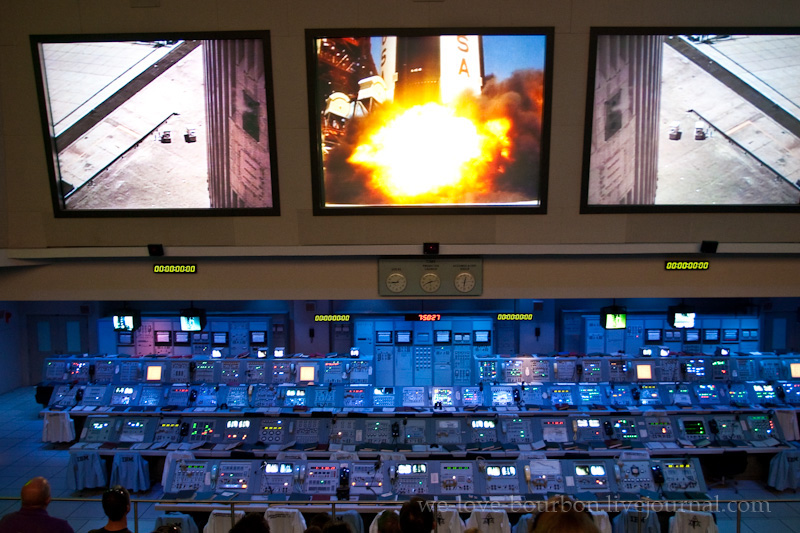 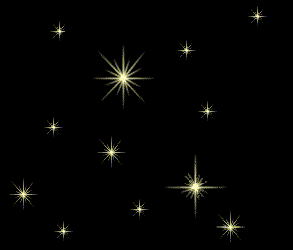 Ребята! Вы все хорошо справились с заданием ЦУПа. В полёте доказали, что многое умеете, а главное, действовали дружно, помогали друг другу. Жители далёкой Галактики будут рады получить буклеты о странах БеНиЛюкса.